คำแนะนำในการสอบ Modified Essay Question (MEQ) 
วันจันทร์ที่ 17 มีนาคม 2568 เวลา 08.00-12.00 น. 
ณ ห้องปฏิบัติการ เอ.จี.เอลลิส ชั้น 3 ตึกอดุลยเดชวิกรม
คณะแพทยศาสตร์ศิริราชพยาบาล
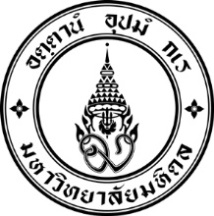 1. การสอบครั้งนี้เป็นการจัดสอบด้วยระบบคอมพิวเตอร์ผสมกับการเขียนคำตอบลงในกระดาษคำตอบ 
     1.1  นักศึกษาจะได้รับข้อมูลเกี่ยวกับผู้ป่วยแต่ละราย (รวมถึงผลการตรวจค้นเพิ่มเติม แผนภูมิ ภาพถ่ายผู้ป่วย ภาพทางรังสี) บนจอคอมพิวเตอร์ประจำโต๊ะสอบของตน 
            โดยแต่ละข้อจะระบุเวลาที่นักศึกษาต้องใช้ตอบ เมื่อครบกำหนดเวลาของข้อสอบส่วนนั้นหน้าจอจะเปลี่ยนเป็นข้อสอบส่วนต่อไปโดยอัตโนมัติ
     1.2  เมื่อข้อสอบดำเนินผ่านไปในส่วนต่อไป นักศึกษาจะไม่สามารถย้อนกลับไปดูหน้าจอเดิมที่ผ่านไปแล้วได้ แต่จะมีการสรุปข้อมูลที่สำคัญในการวิเคราะห์ปัญหาผู้ป่วย
            ไว้นอกกรอบสี่เหลี่ยมบนหน้าจอใหม่ที่ปรากฎขึ้น
     1.3  นักศึกษาจะต้องตอบคำถามในแต่ละข้อในกระดาษ 1 แผ่น ให้นักศึกษาเขียนคำตอบให้เสร็จในเวลาที่กำหนดสำหรับข้อสอบส่วนนั้น 
            เมื่อได้รับสัญญาณหมดเวลาในแต่ละข้อ ให้นักศึกษาดึงกระดาษคำตอบออกจากเล่มแล้วใส่ในซองที่ติดอยู่ด้านข้างโต๊ะ
            *** ห้ามนักศึกษาหยิบกระดาษคำตอบขึ้นมาจากซองอีกเด็ดขาด หากหยิบกระดาษคำตอบขึ้นมาจากซองจะถือว่าเป็นการทุจริตในการสอบ 
            *** ห้ามนักศึกษาเปิดหรือแง้มกระดาษคำตอบไปยังส่วนต่อไปก่อนได้รับยินกริ่งสัญญาณ หากเปิดหรือแง้มกระดาษคำตอบก่อนเวลาจะถือว่าเป็นการทุจริตในการสอบ 
2. การสอบครั้งนี้มีข้อสอบทั้งหมด 10 ข้อ เวลาที่ใช้สอบรวมทั้งหมดประมาณ 180 นาที หรือประมาณ 3 ชั่วโมง 
    เมื่อสอบเสร็จข้อที่ 4 (ห้องเลขคี่พัก) และข้อที่ 6 (ห้องเลขคู่พัก) จะมีเวลาพักครั้งละ 10 นาที ก่อนจะเริ่มสอบข้อถัดไป ซึ่งในระหว่างเวลาพัก 10 นาที 
     นักศึกษาสามารถเข้าห้องน้ำหรือดื่มน้ำได้ เมื่อหมดเวลาพัก 10 นาที ที่กำหนดแล้ว การสอบจะดำเนินต่อไปโดยไม่มีการรอนักศึกษา 
3.  ห้ามนักศึกษาเหลือบมองสถานีสอบด้านข้างของตนเอง ห้ามคุยกันกับเพื่อนแม้เป็นช่วงเวลาพัก เนื่องจากอาจเป็นการส่อพฤติกรรมทุจริตในการสอบ จะมีเจ้าหน้าที่คุมสอบ                     
      คอยดูแลอย่างใกล้ชิดทั้งในห้องสอบและโดยผ่านระบบโทรทัศน์วงจรปิดซึ่งมีการบันทึกภาพเก็บไว้ หากนักศึกษาแสดงพฤติกรรมที่ส่อทุจริตจนเป็นที่น่าสงสัยเจ้าหน้าที่คุมสอบ                   
      จะบันทึกไว้ (โดยวิธีการที่นักศึกษาไม่รับทราบ) และจะมีการตรวจสอบกระดาษคำตอบร่วมกับการตรวจสอบจากเทปบันทึกภาพในภายหลัง
4. อาจารย์และเจ้าหน้าที่ได้ตรวจสอบคุณภาพของข้อสอบและระบบคอมพิวเตอร์แล้วว่าอยู่ในสภาพดีก่อนทำการสอบจริง แต่หากระหว่างการสอบดำเนินไปแล้วนักศึกษาพบว่า             
    เครื่องคอมพิวเตอร์ของตนไม่มีการดำเนินการหรือแสดงผลในข้อต่อไปตามกำหนดเวลาให้นักศึกษายกมือขึ้น เพื่อให้เจ้าหน้าที่ตรวจสอบว่ามีปัญหากับเครื่องคอมพิวเตอร์ 
     ของตนหรือไม่ หากมีปัญหาเจ้าหน้าที่จะทำการย้ายให้นักศึกษาไปสอบที่เครื่องคอมพิวเตรอร์สำรองที่จัดไว้
5. ห้ามนำกระดาษใดๆ อุปกรณ์ช่วยคิดคำนวณ เช่น เครื่องคิดเลข กล้องถ่ายรูป นาฬิกาดิจิตอล โทรศัพท์มือถือหรือเครื่องมือสื่อสารต่างๆ หรืออุปกรณ์อื่นๆ 
    นอกจากปากกาและน้ำยาลบคำผิดเท่านั้นที่อนุญาตเข้าห้องสอบได้ หากตรวจพบจะถือว่าทุจริตในการสอบซึ่งจะถูกพิจารณาให้ผลสอบในครั้งนี้เป็นโมฆะ
6. ให้นักศึกษาตรวจสอบให้เรียบร้อยว่าชื่อและเลขที่ของตนปรากฎบนกระดาษคำตอบทุกแผ่น 
7. ห้ามทำการคัดลอกข้อสอบหรือส่วนหนึ่งส่วนใดของข้อสอบออกจากห้องสอบไม่ว่าด้วยวิธีใดๆ โดยเด็ดขาด หากตรวจพบทางคณะฯ จะพิจารณาให้คะแนน
    สอบของผู้สอบคนดังกล่าวเป็นโมฆะ
คำอธิบายตัวอย่างข้อสอบ
หน้าจอต่อไปนี้เป็นการแนะนำส่วนประกอบต่างๆ
ที่แสดงบนหน้าจอของข้อสอบแต่ละข้อ โดยยังไม่เริ่มเข้าสู่เนื้อหาของข้อสอบ ให้นักศึกษาทำความเข้าใจ  
กับองค์ประกอบต่างๆที่แสดงบนหน้าจอโดยจะแสดงคำแนะนำนี้เป็นเวลา 1 นาที เมื่อสิ้นสุดเวลาหนึ่งนาทีจะเริ่มเป็นข้อสอบจริง
ต่อไปนี้เป็นตัวอย่างก่อนทำข้อสอบ
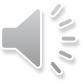 โจทย์คำถามข้อแรก
1.1 การโพสภาพโชว์เครื่องดื่ม แอลกอฮอล์ ทางโซเชียลมีเดีย ผิดกฏหมายจริงหรือไม่
คะแนนเต็มของข้อสอบตอนนี้
เวลาทั้งหมดสำหรับข้อสอบข้อปัจจุบัน
แสดงข้อสอบที่กำลังทำ
(ข้อที่ 1 ตอนที่ 1)
แสดงเวลานับถอยหลัง
ข้อที่ 1.1
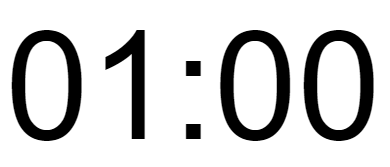 ( 22 คะแนน)
(เวลา 1 นาที)
1
2
4
5
3
โปรดส่งกระดาษคำตอบลงในซองสีน้ำตาล
1.2 การโพสต์ภาพโชว์เครื่องดื่ม แอลกอฮอล์ ทางโซเชียลมีเดีย ผิดกฏหมายจริงหรือไม่
ในฐานะที่ท่านเป็นประชาชนที่เสพสื่อโซเชียลมีเดีย ท่านคิดว่าการกระทำเช่นนี้เหมาะสมหรือไม่
ข้อมูลเพิ่มเติม
ข้อที่ 1.2
( 22 คะแนน)
(เวลา 3 นาที)
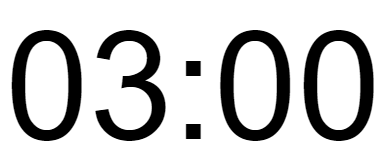 พัก 10 นาที
นักศึกษาในห้องสอบเลขคี่สามารถใช้เวลาพักช่วงนี้เข้าห้องน้ำได้ที่ชั้น 3,4 
ข้อต่อไปคือข้อ 5
เมื่อครบกำหนดเวลาแล้วการสอบจะดำเนินต่อไปทันที โดยไม่รอนักศึกษาที่กลับมาเข้าสอบช้า
เมื่อได้รับสัญญาณหมดเวลาของข้อสอบส่วนนั้นให้นักศึกษาดึงกระดาษคำตอบในส่วนดังกล่าวออกจากเล่มแล้วใส่กระดาษคำตอบลงในซองกระดาษที่ติดอยู่ทางซ้ายมือของโต๊ะสอบของตน เมื่อใส่กระดาษคำตอบลงในซองแล้วห้ามนักศึกษาดึงกระดาษคำตอบออกมาจากซอง มิฉะนั้นจะถือว่าเป็นการทุจริตในการสอบ
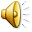 เมื่อได้ยินเสียงสัญญาณกริ่งสั้นหมดเวลาสอบในข้อย่อยนั้นๆ
ให้นักศึกษาดึงกระดาษคำตอบออกจากเล่มแล้วใส่ลงในซองกระดาษที่ติดอยู่ข้างโต๊ะสอบของนักศึกษาทันที 
    โดยห้ามนักศึกษาหยิบกระดาษคำตอบในซองขึ้นมาอีก      โดยเด็ดขาด มิฉะนั้นจะถือว่าเป็นการทุจริตในการสอบซึ่งจะถูกพิจารณาผลสอบในครั้งนี้เป็นโมฆะ
เริ่มทำข้อสอบ
ข้อที่ 1